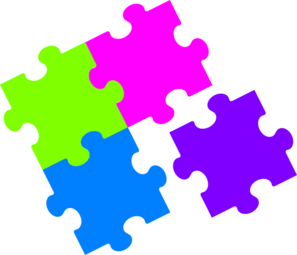 LogicalInference 1introduction
Chapter 9
Some material adopted from notes by Andreas Geyer-Schulz,, Chuck Dyer, and Mary Getoor
Overview
A: Model checking for propositional logic
Rule based reasoning in first-order logic
Inference rules and generalized modes ponens
Forward chaining
Backward chaining
Resolution-based reasoning in first-order logic
Clausal form
Unification
Resolution as search
Inference wrap up
From Satisfiability to Proof
To see if a satisfiable KB entails sentence S, see if KB  S is satisfiable
If it is not, then the KB entails S
If it is, then the KB does not email S
This is a refutation proof
Consider the KB with (P, P=>Q, ~P=>R)
Does the KB it entail Q?  R?
Does the KB entail Q?
KB
PP=>Q~P=>R
P
P=>Q
~P => R
~Q
P
~P v Q
P v R
~Q
Q
An empty clause represents a contradiction
We assume that every sentence in the KB is true. Adding ~Q to the KB yields a contradiction,  so ~Q must be false, so Q must be true.
Does the KB entail R?
KB
PP=>Q~P=>R
P
P=>Q
~P => R
~R
P
~P v Q
P v R
~R
Q
Q v R
P
Q
Adding ~R to KB does not produce a contradiction after drawing all possible conclusions, so it could be False, so KB doesn’t entail R.
Propositional Logic Model checking
Given KB, does a sentence S hold?
All of the logic variables in S must be in the KB
Basically generate and test:  
Consider models M in which every sentence in the KB is TRUE
If M S , then S is provably true
If M S, then S is provably false
Otherwise (M1 S  M2 S): S is satisfiable but neither provably true or provably false
Efficient PL model checking (1)
Davis-Putnam algorithm (DPLL) is generate-and-test model checking with several optimizations:

Early termination: short-circuiting of disjunction/conjunction
Pure symbol heuristic: symbols appearing only negated or un-negated must be FALSE/TRUE respectively

e.g., in [(AB), (BC), (CA)] A & B are pure, C impure. Make pure symbol literal true: if there’s a model for S, making pure symbol true is also a model
Unit clause heuristic: Symbols in a clause by itself can immediately be set to TRUE or FALSE
Using the AIMA Code
expr parses a string, and returns a logical expression
python> python
Python ...
>>> from logic import *
>>> expr('P & P==>Q & ~P==>R')
((P & (P >> Q)) & (~P >> R))

>>> dpll_satisfiable(expr('P & P==>Q & ~P==>R'))
{R: True, P: True, Q: True}

>>> dpll_satisfiable(expr('P & P==>Q & ~P==>R & ~R'))
{R: False, P: True, Q: True}

>>> dpll_satisfiable(expr('P & P==>Q & ~P==>R & ~Q'))
False

>>>
dpll_satisfiable returns a model if satisfiable else False
The KB entails Q but does not email R
Efficient PL model checking (2)
WalkSAT is a local search for satisfiability: Pick a symbol to flip (toggle TRUE/FALSE), either using min-conflicts or choosing randomly
…or you can use any local or global search algorithm!
There are many model checking algorithms and systems
See for example, MiniSat
International SAT Competition (2003…2016)
AIMA KB Class
>>> kb1 = PropKB()
>>> kb1.clauses
[]
>>> kb1.tell(expr('P==>Q & ~P==>R'))
>>> kb1.clauses
[(Q | ~P), (R | P)]
>>> kb1.ask(expr('Q'))
False
>>> kb1.tell(expr('P'))
>>> kb1.clauses
[(Q | ~P), (R | P), P]
>>> kb1.ask(expr('Q'))
{}
>>> kb1.retract(expr('P'))
>>> kb1.clauses
[(Q | ~P), (R | P)]
>>> kb1.ask(expr('Q'))
False
PropKB is a subclass
A sentence is converted to CNF and the clauses added
The KB does not entail Q
After adding P the KB does entail Q
Retracting P removes it and the KB no longer entails Q
Reminder: Inference rules for FOL
Inference rules for propositional logic apply to FOL as well
Modus Ponens, And-Introduction, And-Elimination, …
New (sound) inference rules for use with quantifiers: 
Universal elimination
Existential introduction
Existential elimination
Generalized Modus Ponens (GMP)